Муниципальное автономное общеобразовательное учреждениемуниципального образования город Краснодар«Центр общего и дополнительного образования «Перспектива»(МАОУ ЦО ДО «Перспектива»)
Конспект урока по
английскому языку во 2 классе 
по теме «Одежда. Clothes»
 
 
 
Подготовила 
учитель английского языка 
Цыганенко Д.Ю.
Тема урока: Одежда.Clothes.Класс: 2Тип урока: урок освоения новых знаний
Цель урока: Создать условия для формирования:
- личностных УУД: заложить знания новых слов и фраз по теме.
- регулятивных УУД: принимать и сохранять учебную задачу; выбирать вместе с группой (в паре) форму оценивания результатов- познавательных УУД: действовать по образцу;- коммуникативных УУД: адекватно использовать речевые средства для решения коммуникативной задачи.
Задачи:-  отработать  новые лексические единицы по теме «Clothes»: обогащение словаря и формирование правильного произношения новых слов; введение и отработка нового РО: I put on/ I take off
- тренировать навыки аудирования и говорения на основе ответов на вопрос устно;
- тренировать навыки орфографии и чтения;
- практиковать в составлении монологического и высказывания по структуре; 
- развивать речевые, интеллектуальные и познавательные способности учащихся;
- развивать умения общаться на английском языке на элементарном уровне с учётом речевых возможностей; 
- формировать устойчивый интерес к дальнейшему изучению английского языка; 
- развивать воображение; 
- развивать умения логически мыслить;
- воспитывать разносторонние навыки у младшего школьника средствами английского языка;
- воспитывать дисциплинированность, внимательность, уважение друг к другу;
- учить работать в группе, в коллективе.
Ожидаемые результаты:
 Личностные:
 - осознанно готовятся к урокам английского языка, выполняют задания, формулируют свои вопросы и задания для одноклассников;
- формирование учебно-познавательного интереса к новому учебному материалуи способам решения новой задачи
- развитие навыков сотрудничества со сверстниками.
Метапредметные:Регулятивные: -  учащиеся формулируют учебную задачу урока, принимают ее, сохраняют на протяжении всего урока, периодически сверяя свои учебные действия с предлагаемой задачей; 
Познавательные:- учащиеся предлагают вариант решения познавательной проблемы, исходя из своих интеллектуальных возможностей;
- осуществляют анализ объектов действовать по образцу (написание слов).
Коммуникативные: - учащиеся умеют осуществлять инициативное сотрудничество в процессе работы в группе; -учащиеся умеют контролировать и оценивать действия партнера; - учащиеся умеют с достаточной четкостью выражать свои мысли;
- учащиеся умеют  адекватно использовать речевые средства для решения коммуникативной задачи.Предметные: - учащиеся увеличат  словарный запас;
- выучат лексику урока (Clothes); 
- развивают внимание, память, навыки аудирования и чтения, графические навыки.
Методы обучения: показ, объяснение, игра, организация тренировки и применения знаний, коррекция, оценка.
Средства обучения:
Классная доска, оформленная лексикой по теме, , презентация к уроку, видео задания на соотнесение картинки и слова.
Организационные формы: 
– фронтальная;
– индивидуальная;
– групповая.
Педагогические технологии: технология диалогового взаимодействия с элементами технологии развития критического мышления.
Welcome to сlass!
5 rules
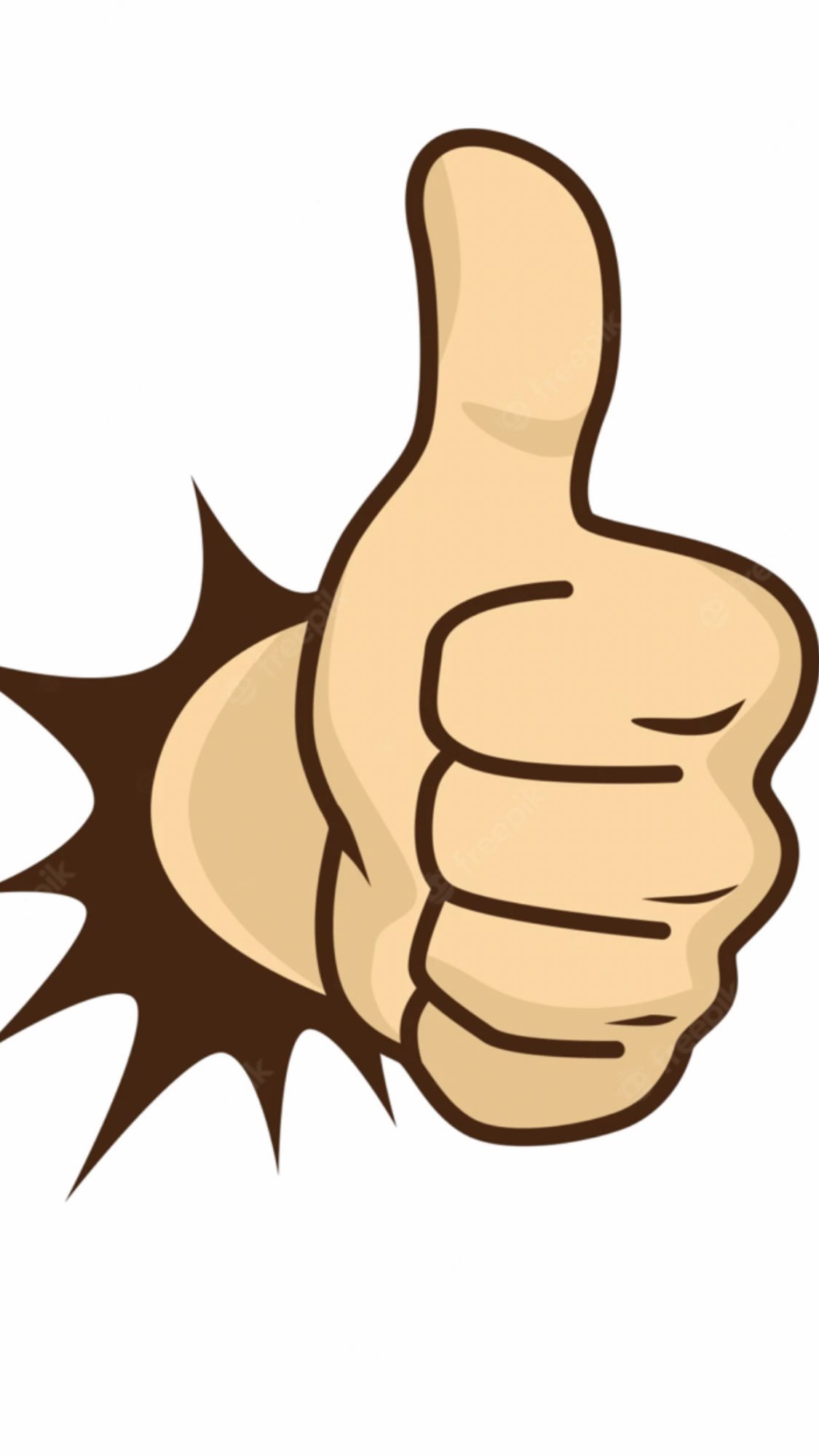 1. Be quiet!
2. Sit nicely
3. Eyes on your teacher
4. Listen to your teacher
5.Raise your hand
Lets play with ball and ask some questions.
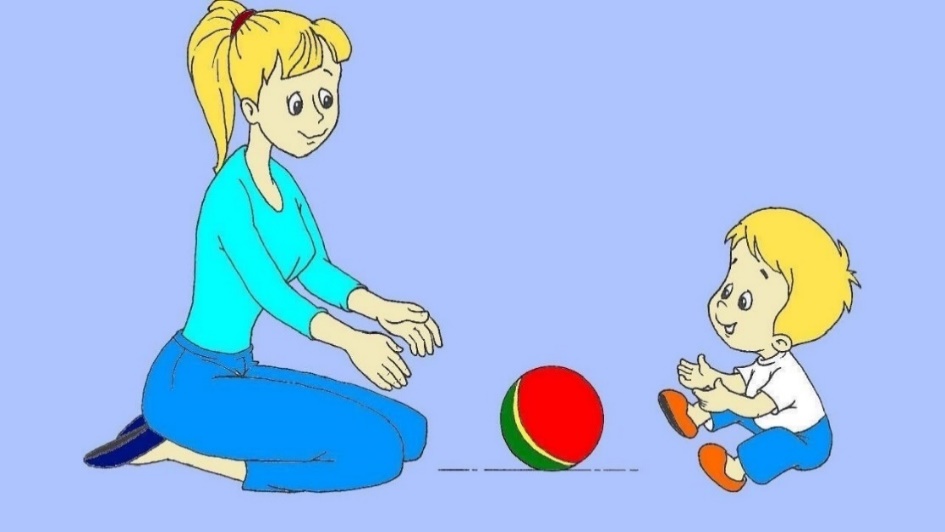 - What is your name?
- How old are you?
- Have you got a brother? Sister? Mother? Father?
- What color do you like? 
- Where are you from?
- Can you ride a bike? can you ride a horse? can you sing a song? …
- Do you like chocolate? Do you like apples?...
What is the season?                           Is it … ?summer                         spring                  winter                      autumn \ fall
Let us say a poem!
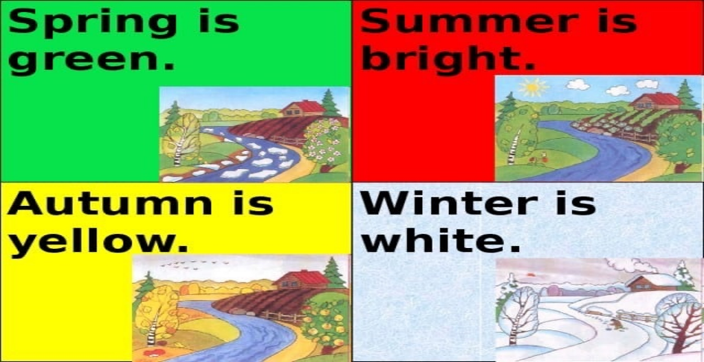 What is the weather like?
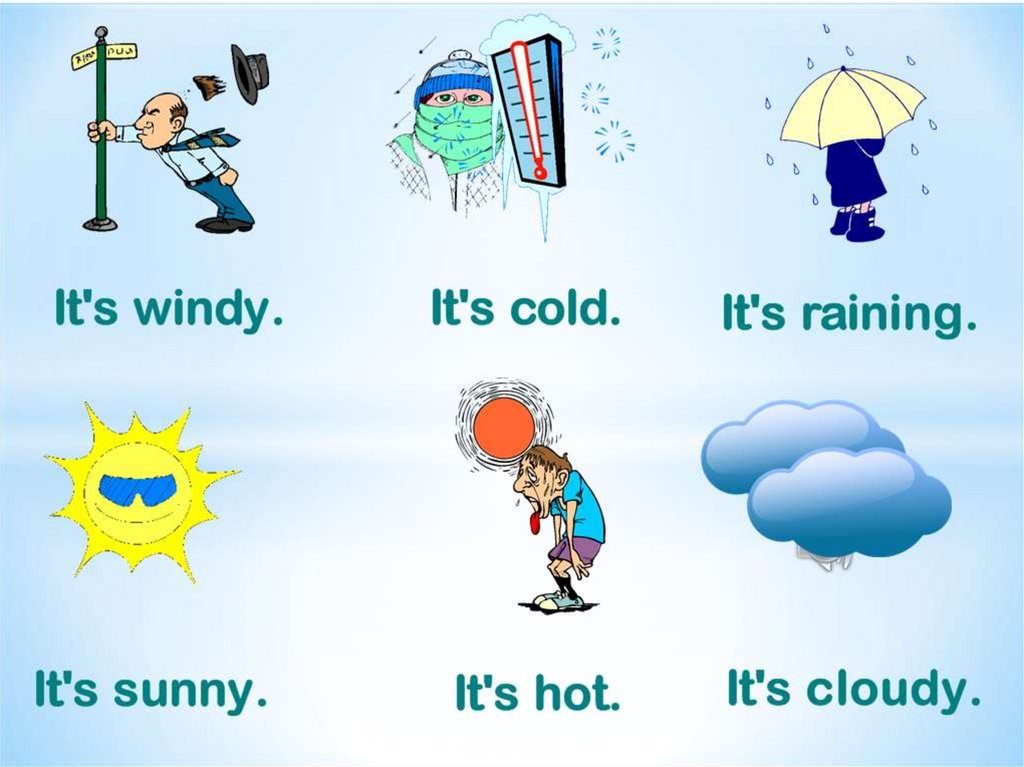 Its cold

Its warm

Its hot

Its raining

Its snowing

Its sunny
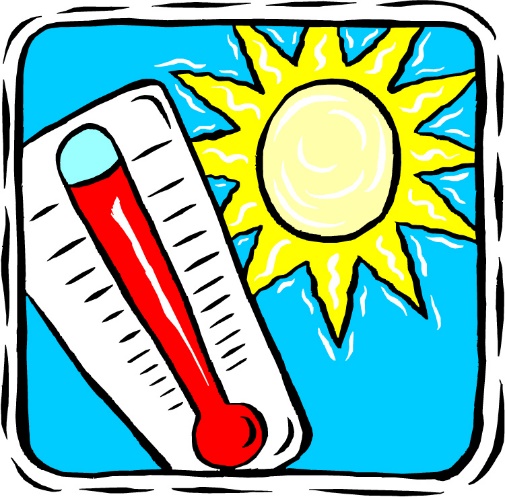 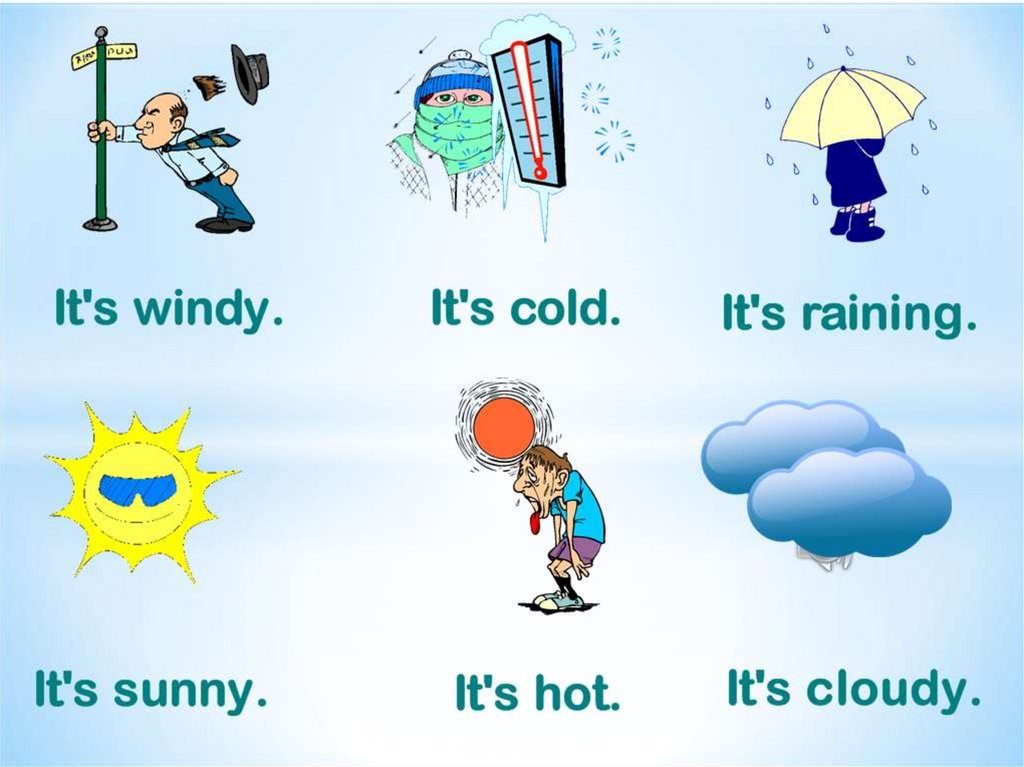 3
2
1
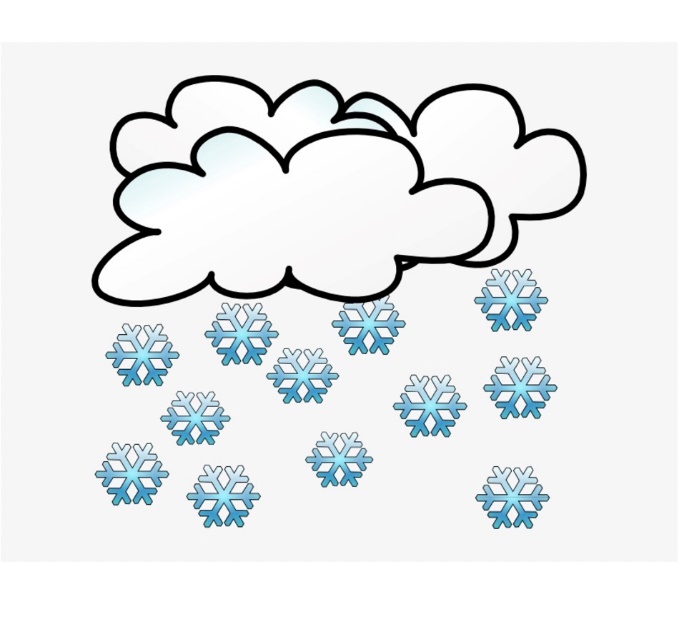 6
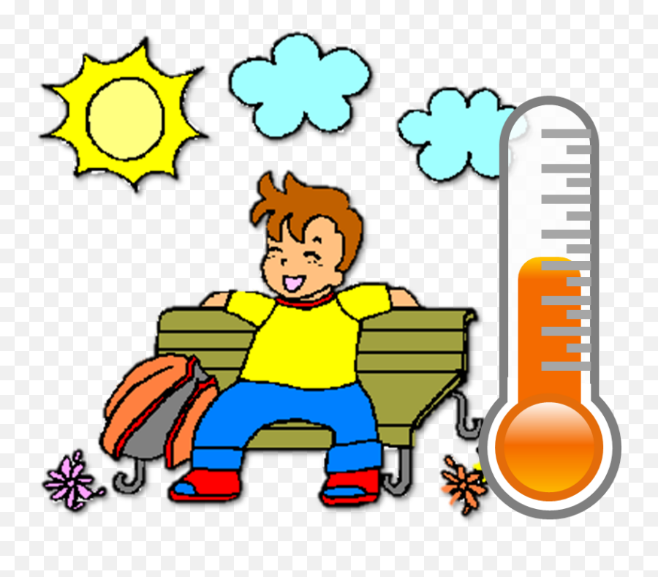 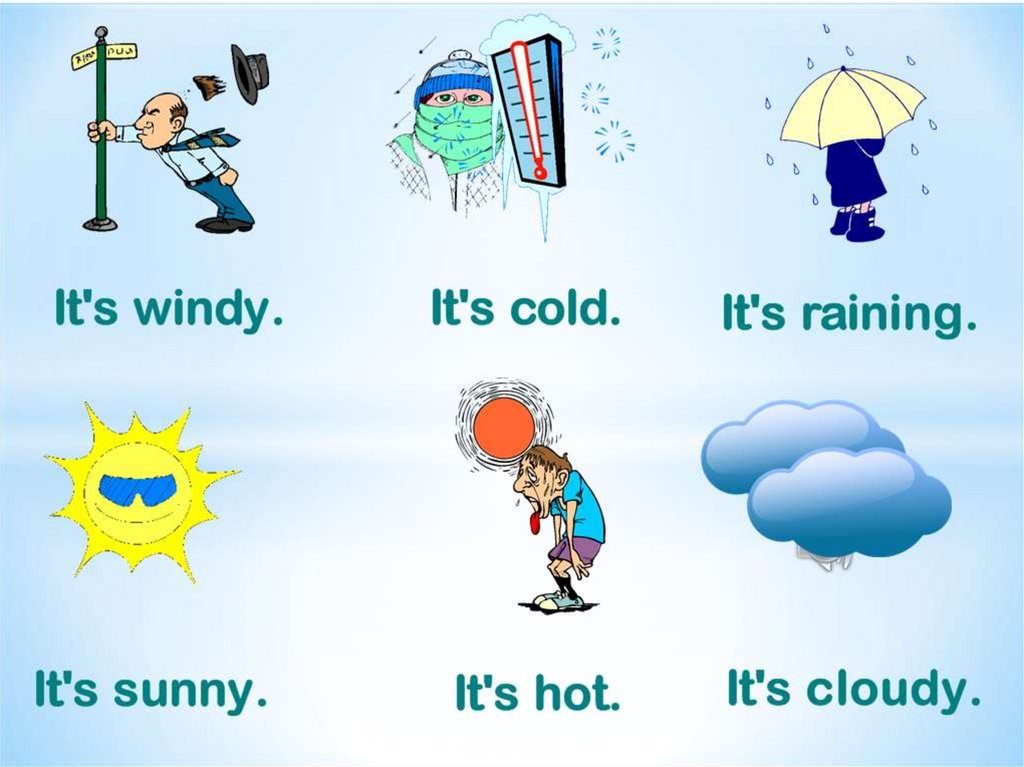 5
4
This is SVETA.
Утром рано встала Света, 
Собираться нужно в school,
«А надену-ка я sweater,
Чтобы выглядеть so cool».
 
Но сказала Свете мама:
«В школе носят uniform,
Ты скорей снимай pajamas
И не бегай босиком».
Skirt и blouse, socks и hat,
Школьный день прошел без бед
Vest and jacket, boots are super!
Свету ставят всем в пример.
 
Света любит физкультуру,
Shorts and T-shirt нужно взять.
Она – спортивная натура;
А еще любит погулять.
 
Jeans и T-shirt можно смело
На прогулку надевать.
Dress в шкафу давно висело –
Света beautiful опять!
 
Clothes – «одежда» по-английски.
Ты запомнил, друг мой близкий?
School - школа
Uniform – школьная форма
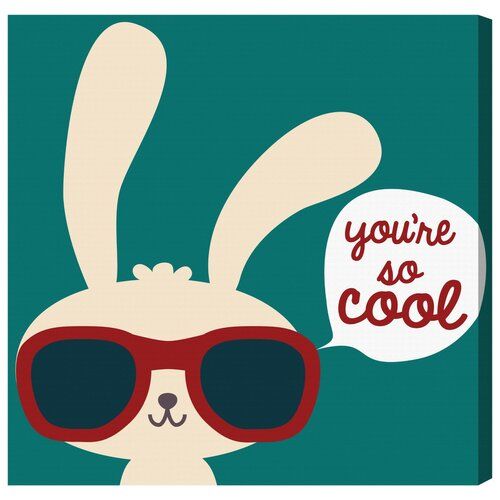 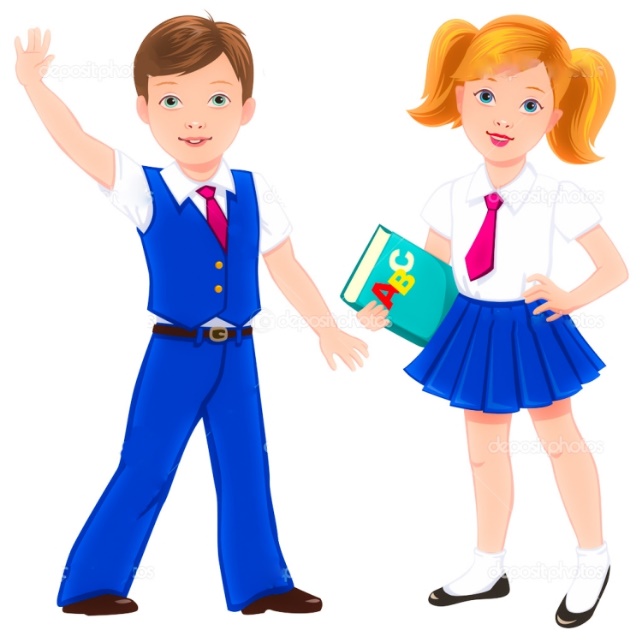 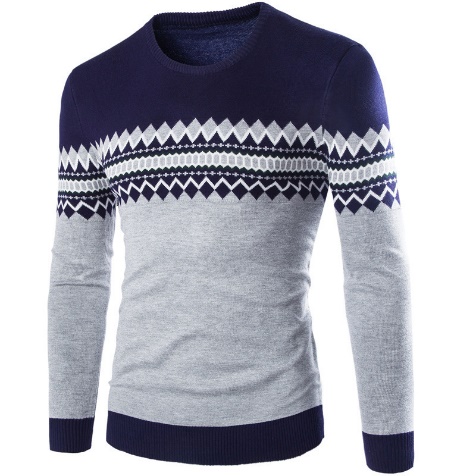 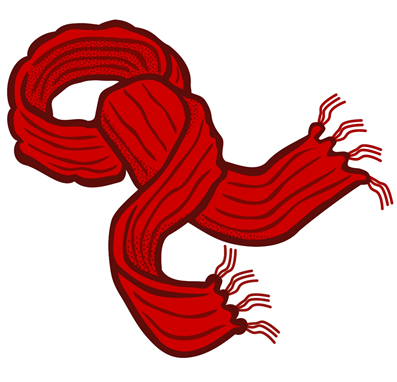 Which clothes do we need?
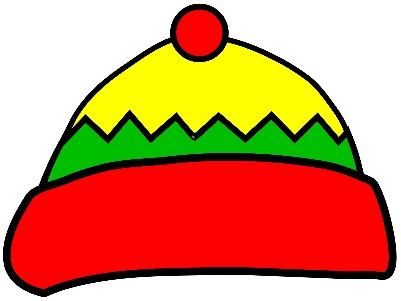 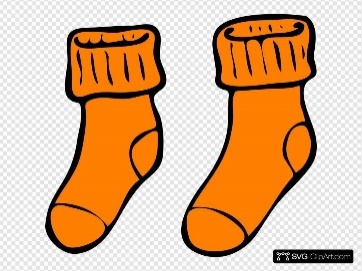 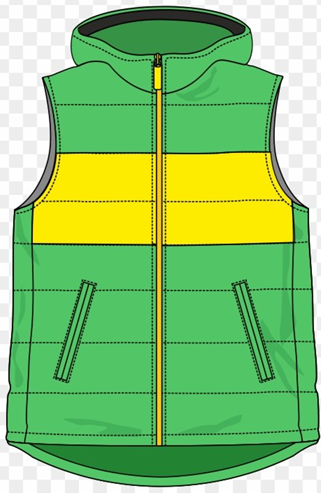 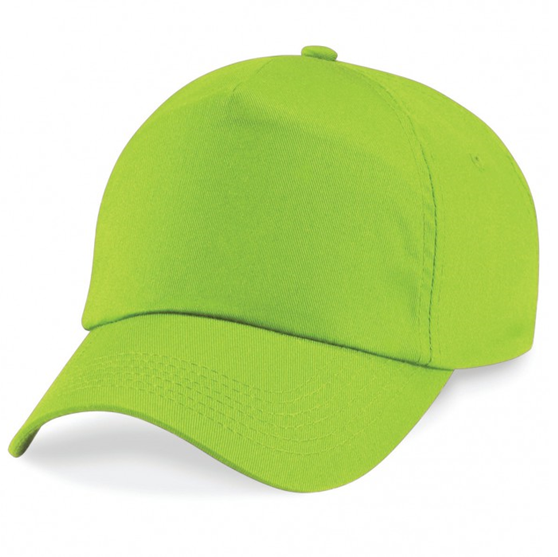 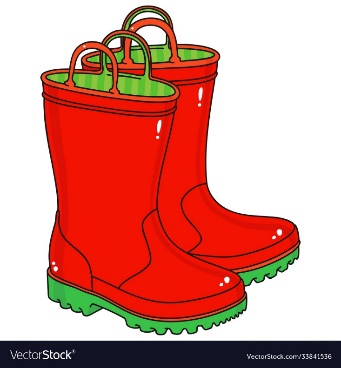 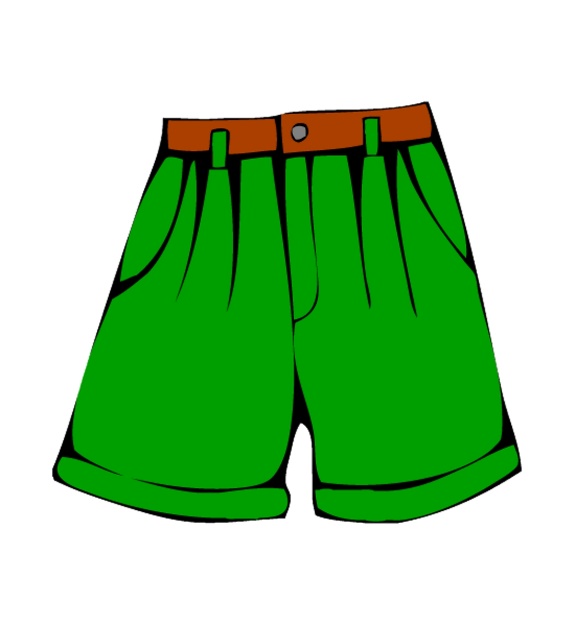 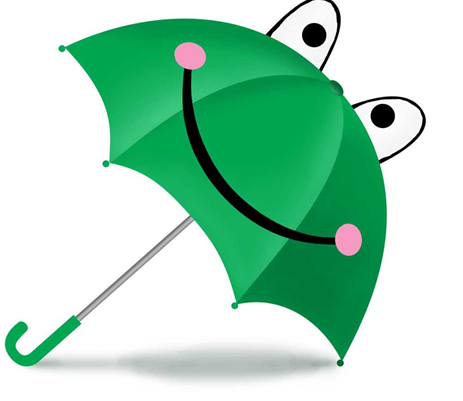 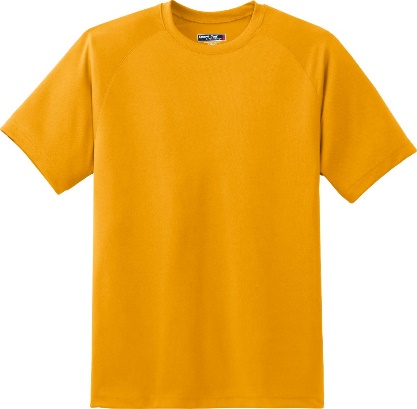 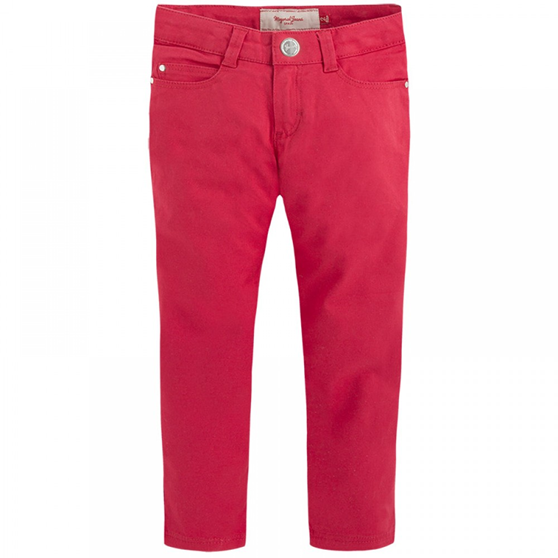 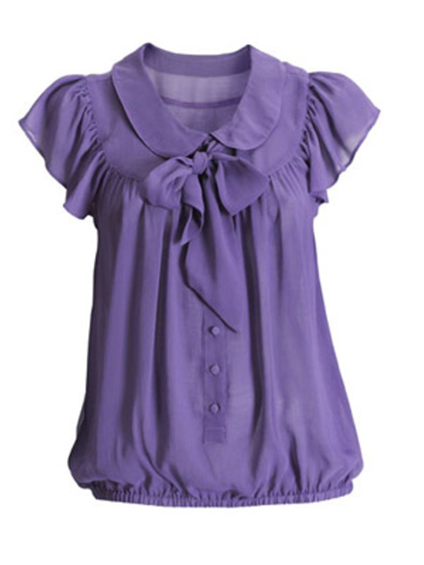 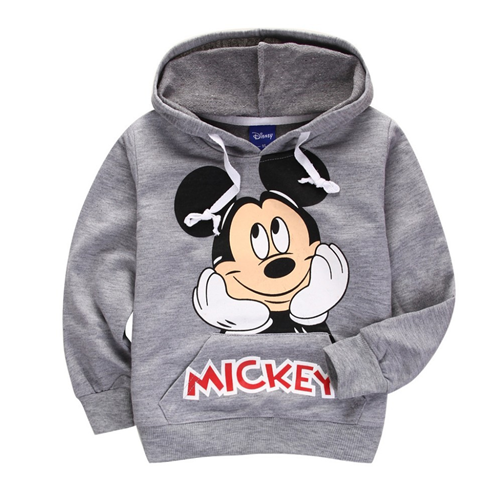 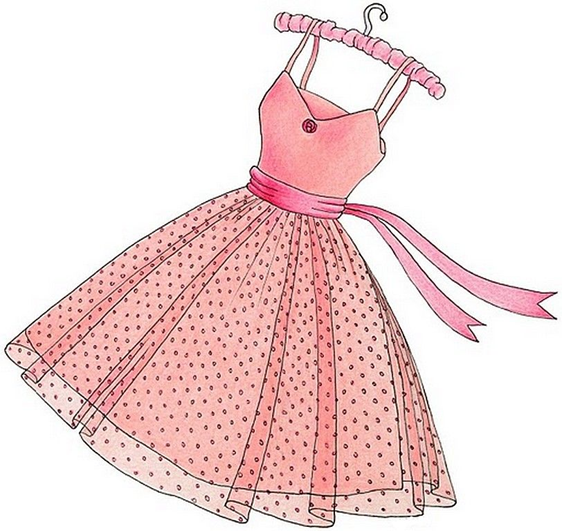 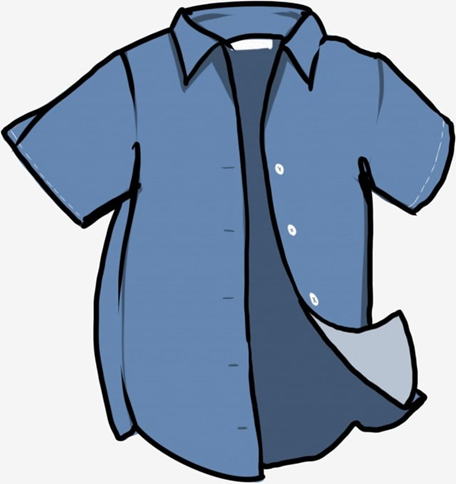 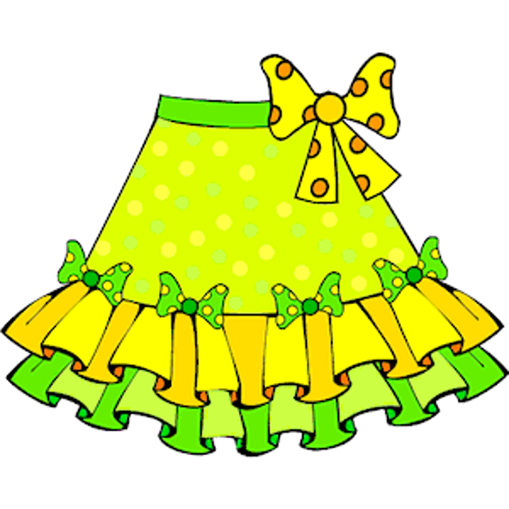 Plurals
scarf – scarves

Dress – dresses

Hat – hats

Sock –socks

Hoodie- hoodies
Blouse- blouses

Vest- vests

Shirt -shirts

Umbrella-umbrellas

Skirt-skirts
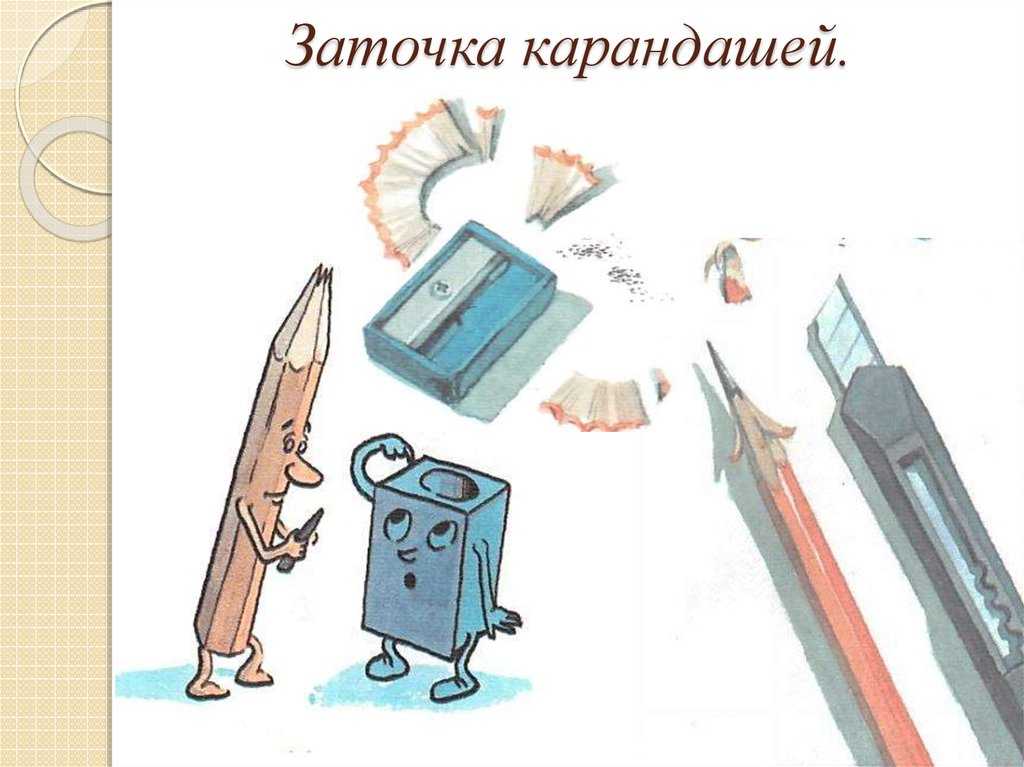 Warm up!!!
Put on your dolls\ take off
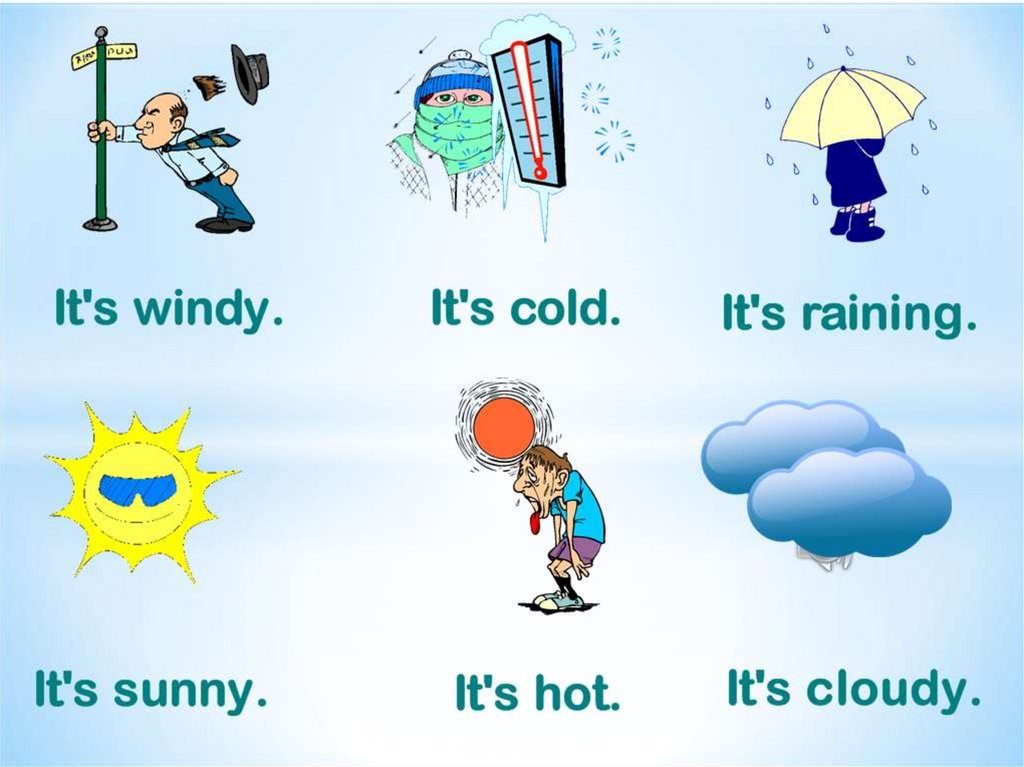 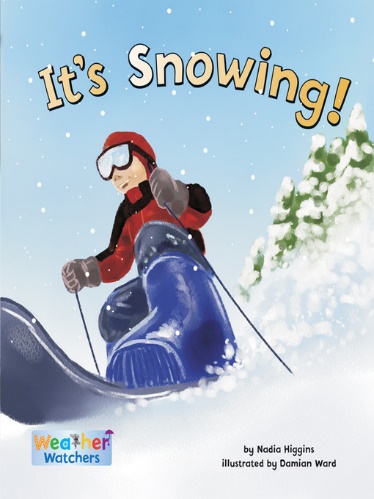 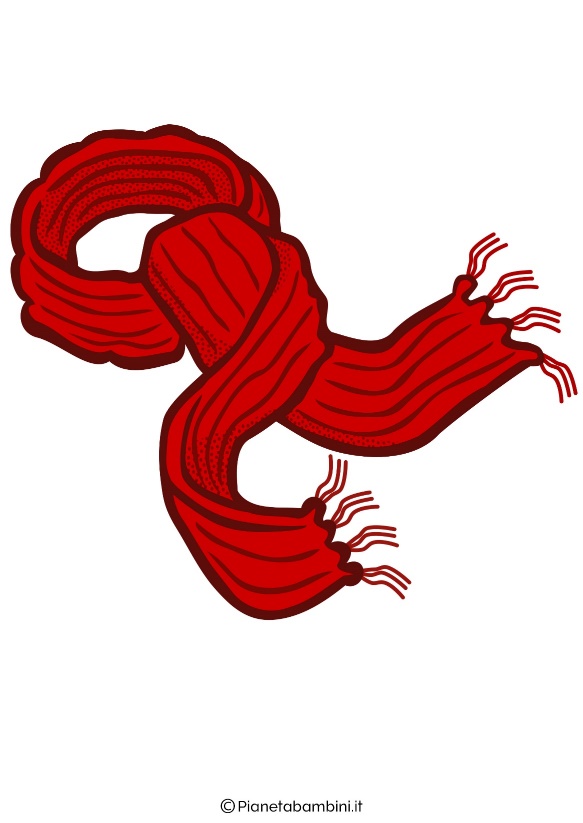 =
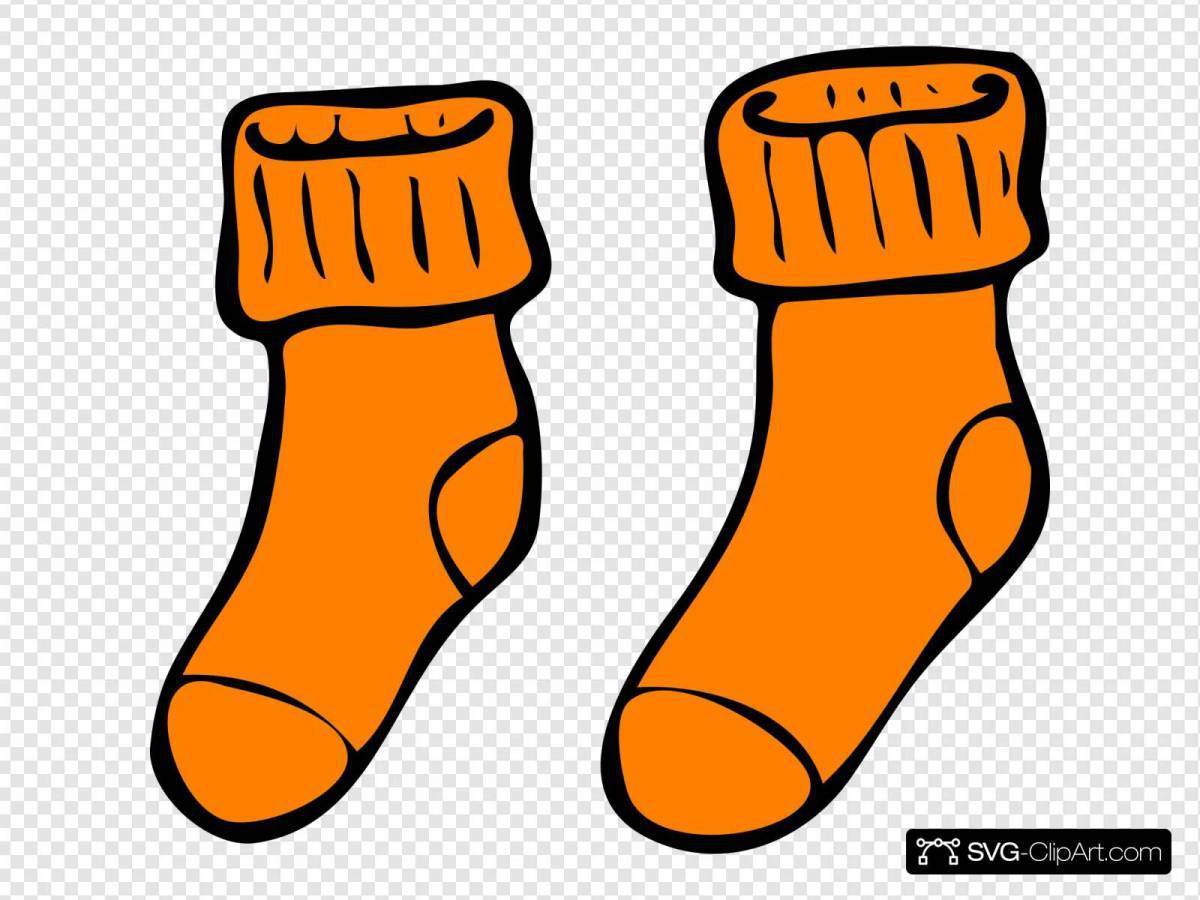 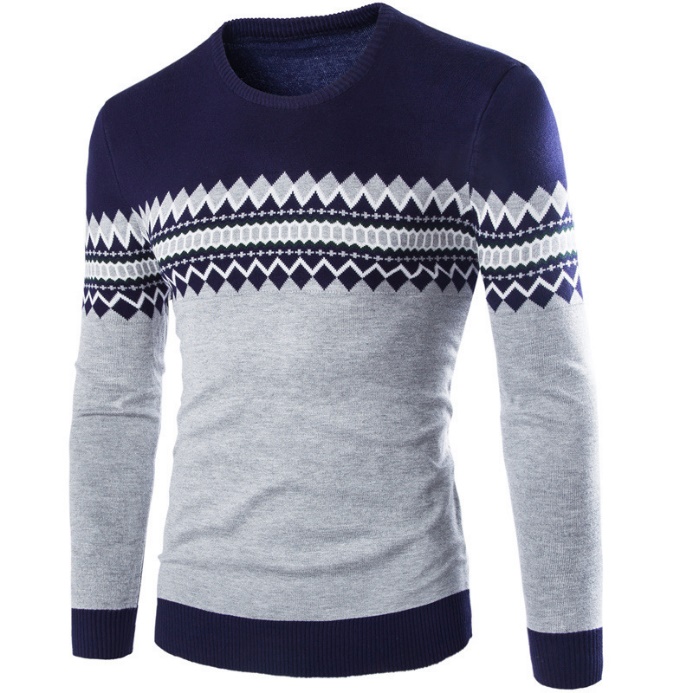 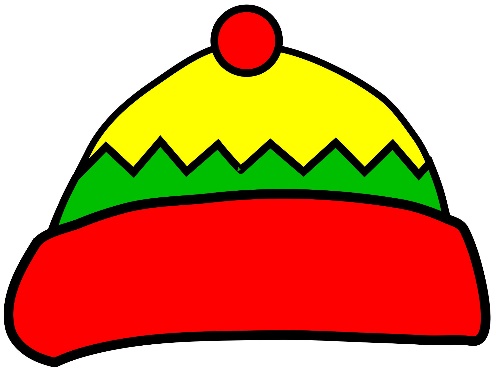 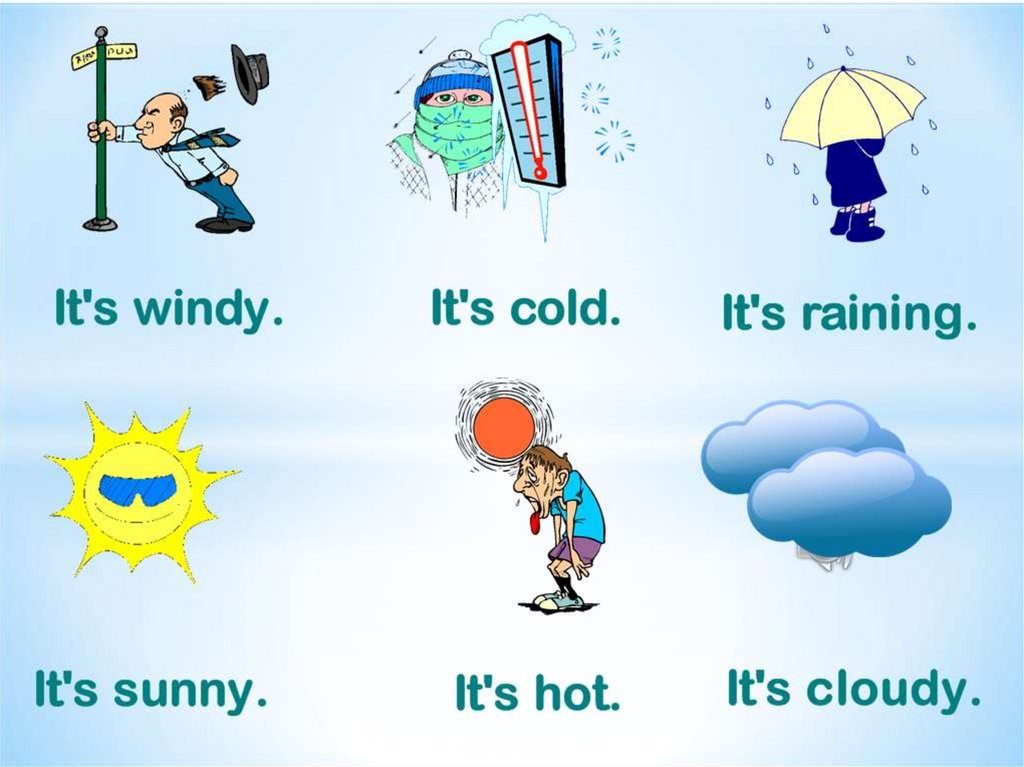 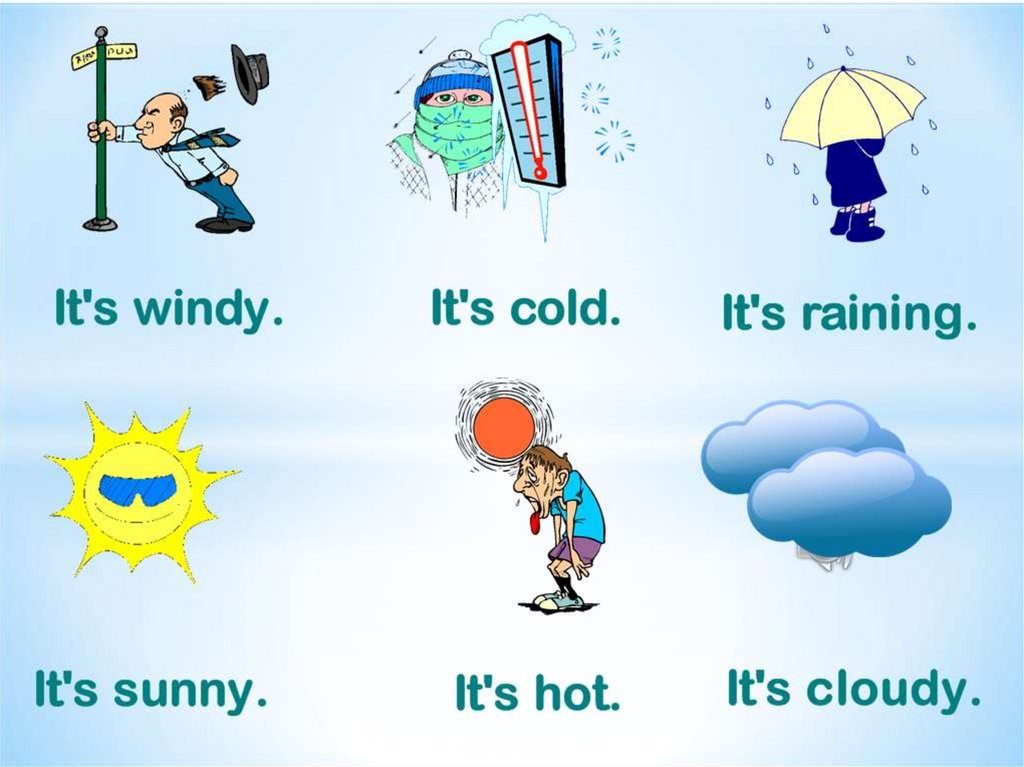 =
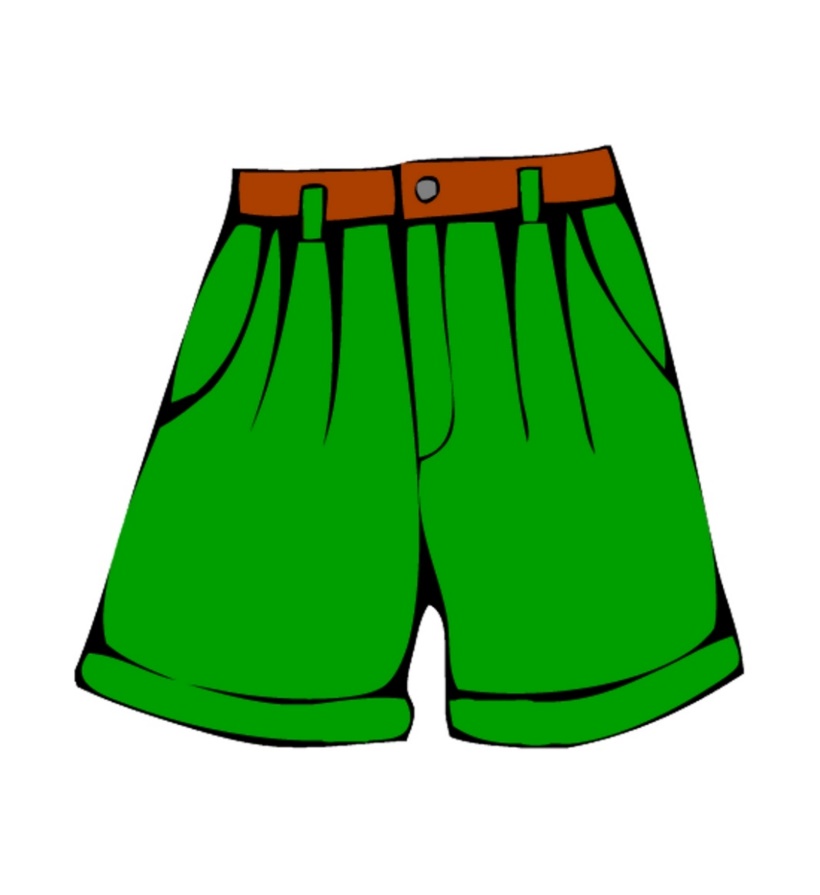 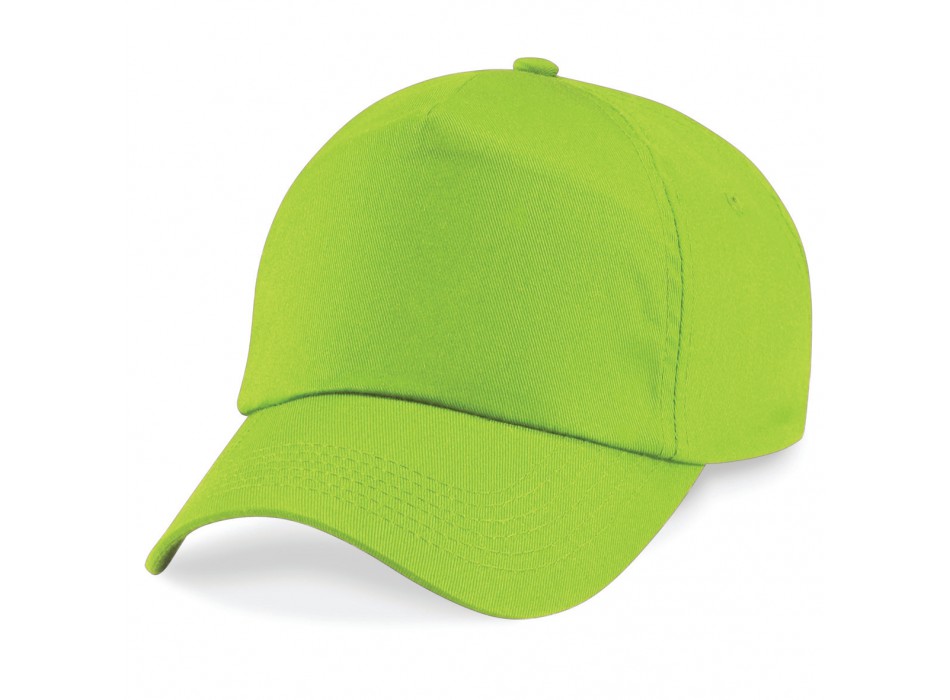 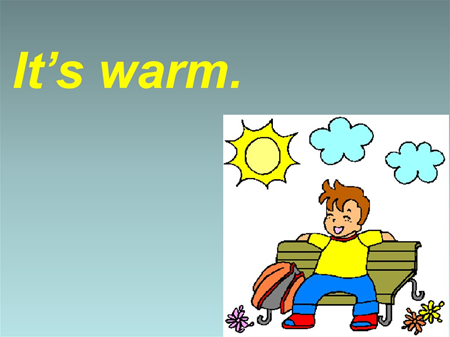 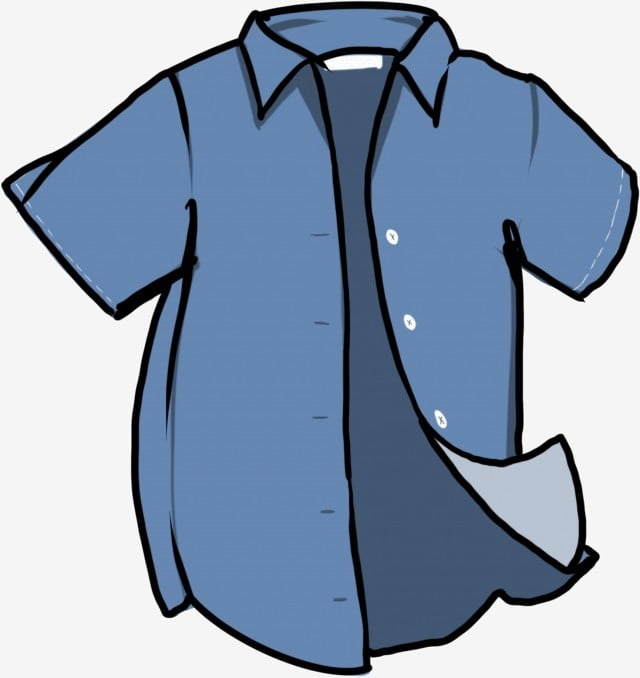 =
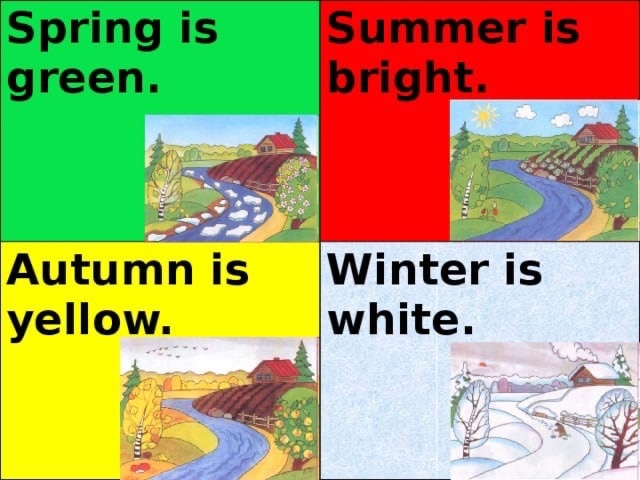 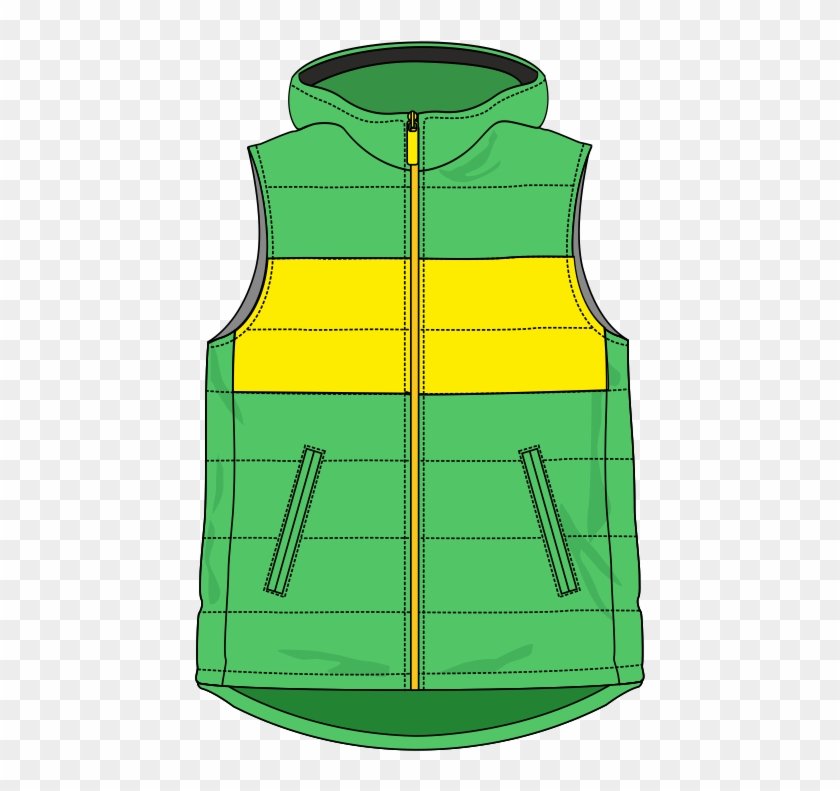 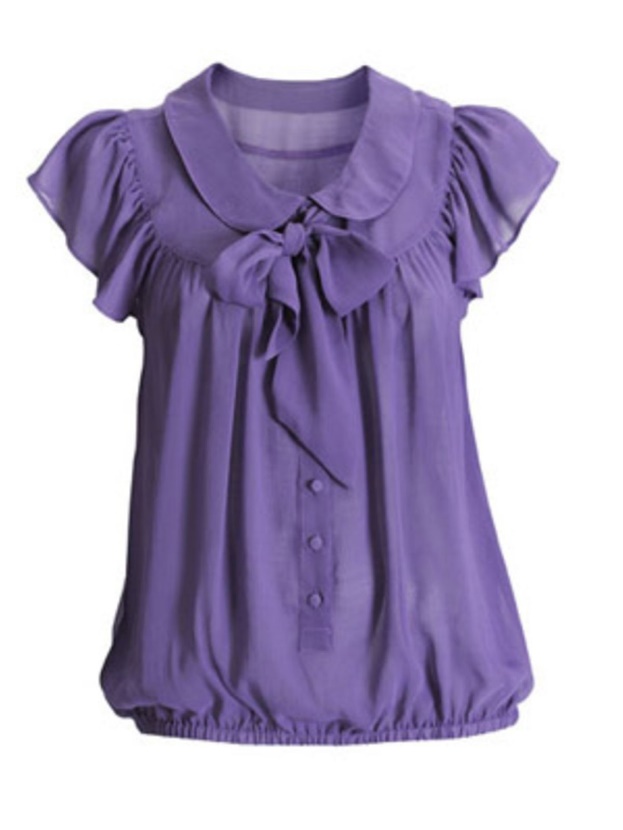 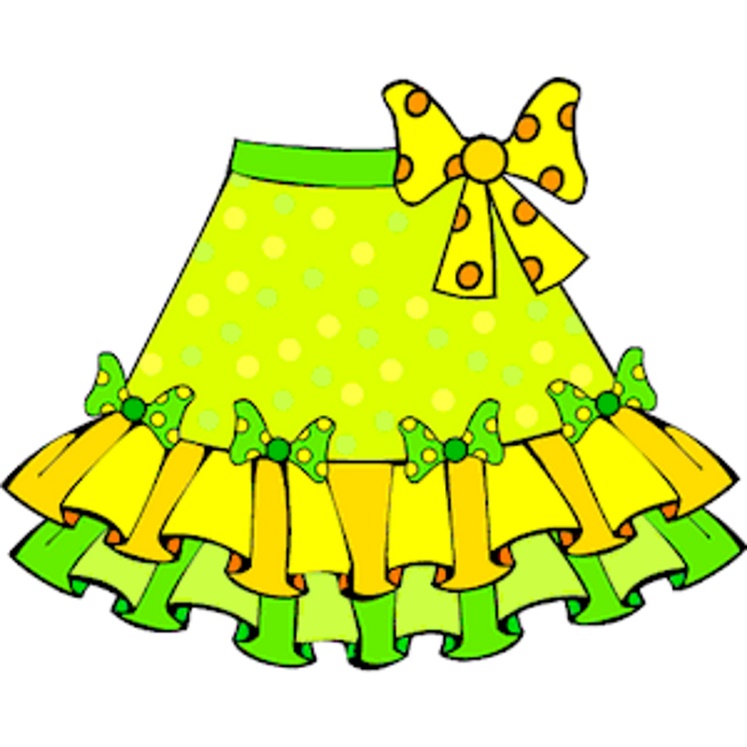 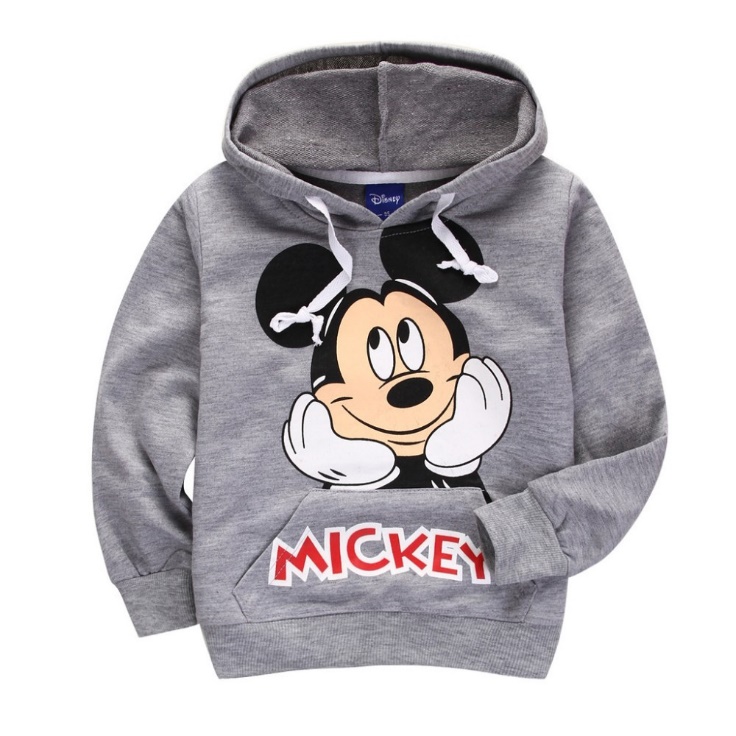 =
=
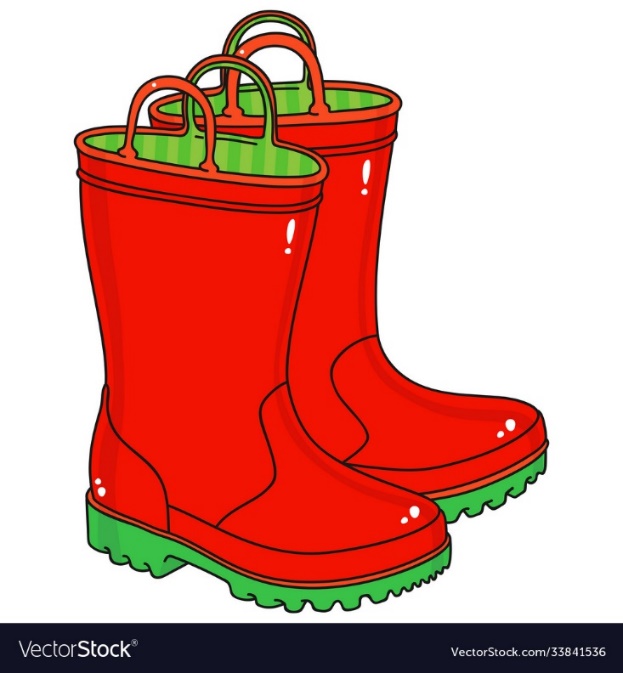 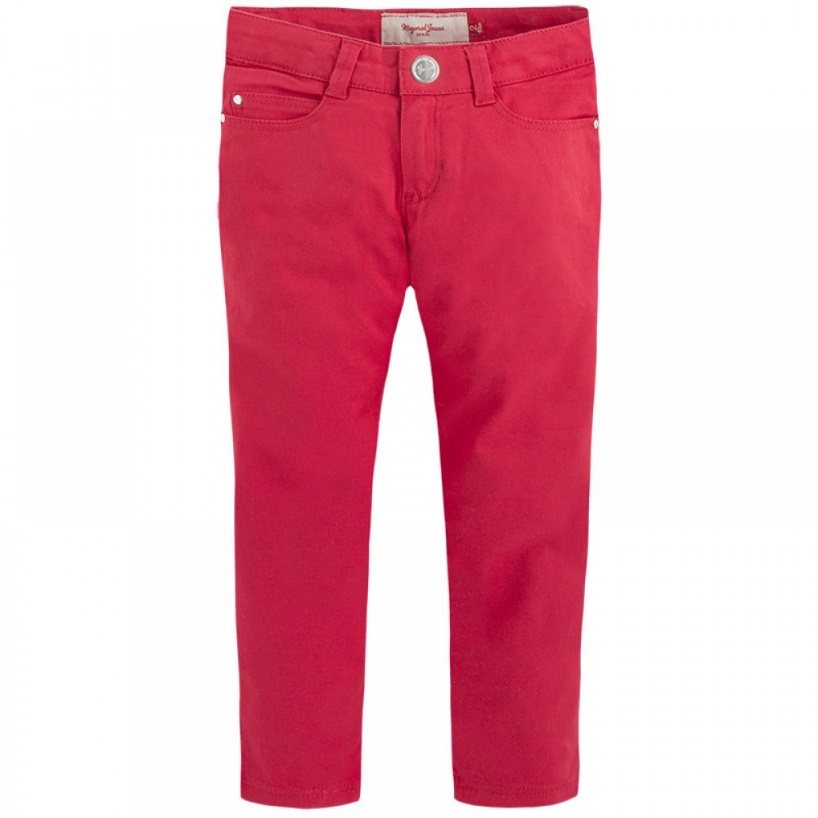 Рефлексия
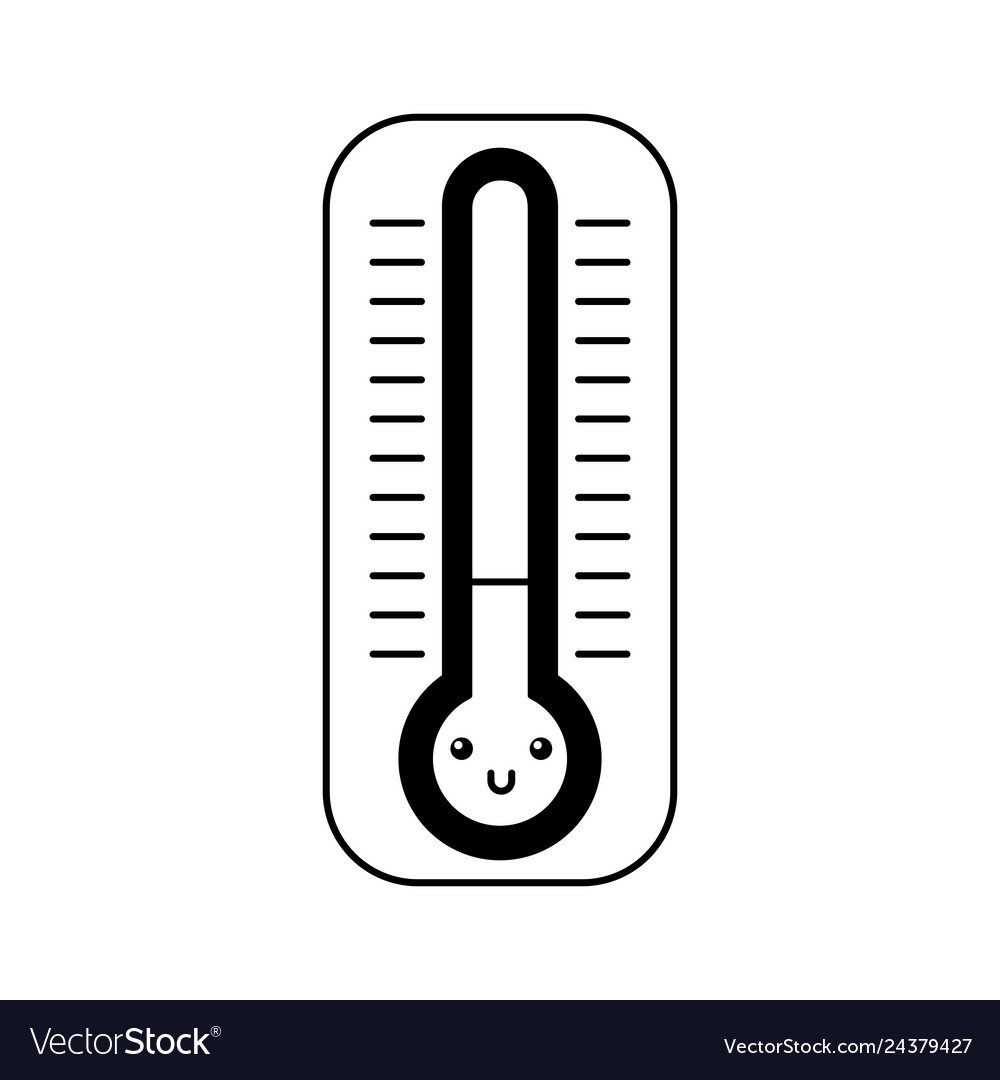 Т.:  What was the topic of our lesson? 

Т.:  Что особенно заинтересовало вас во время урока? Что нового узнали на уроке?

Т.:  Понравилась ли вам работа на уроке? Оцените себя.
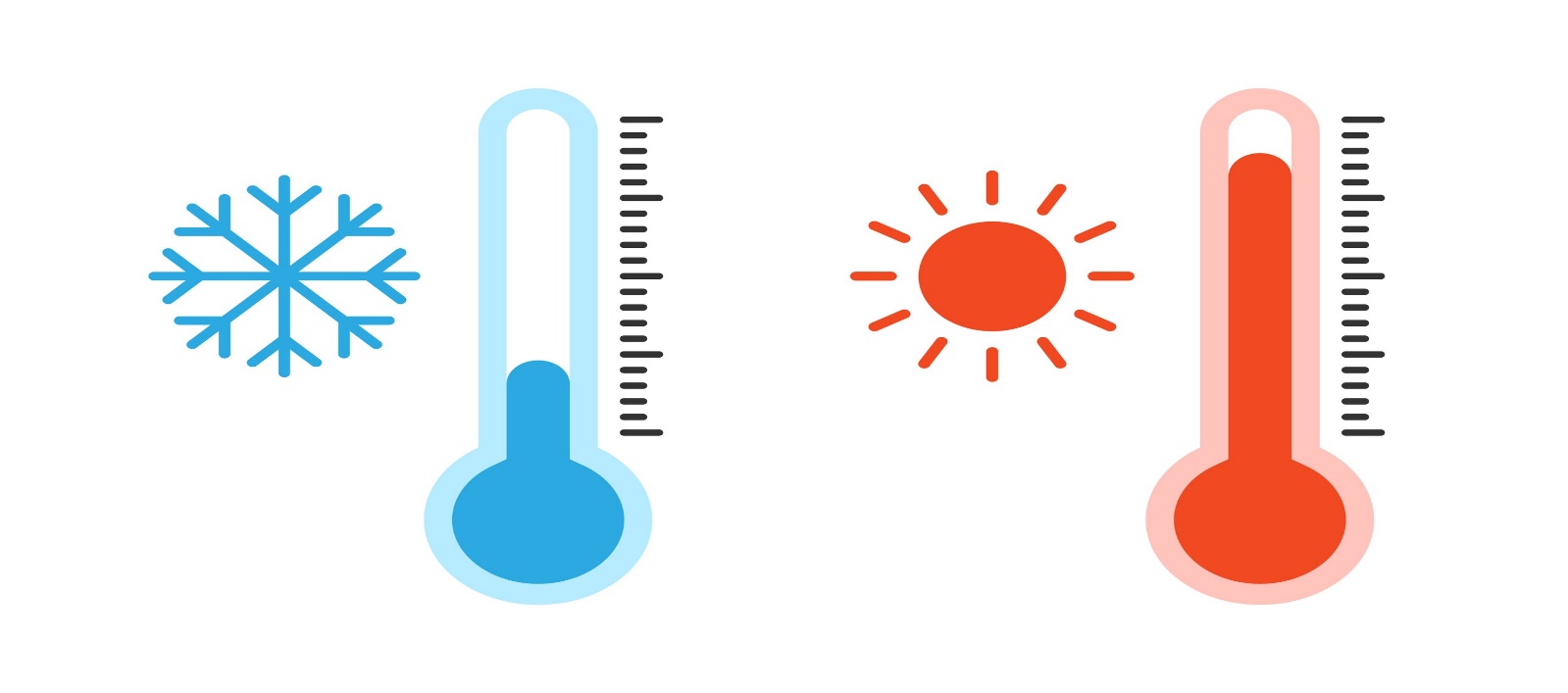 Список использованной литературы и дидактических пособий
Используемая материалы: 
К.М. Баранова, Д. Дули, В. Эванс Starlight: Учебник английского языка для учащихся 2-го класса общеобразовательных учреждений-издательство «Просвещение» 2022. 
К.М. Баранова, Д. Дули, В. Эванс Книга для учителя к учебнику Startlight для учащихся 2–го класса общеобразовательных учреждений-издательство «Просвещение» 2020.
Презентация к уроку. 
Интернет ресурсы. Видео приложения к уроку. Песня об одежде.
 Настольные игры: «Точилки», « Одень куклу».